Utbildning för klubbens LCIF-koordinator
Webbseminarium 2: 
Vad du kan göra
CCT WEBINAR 2.SW
[Speaker Notes: Välkomna tillbaka! I detta webbseminarium kommer vi att gå igenom förslag och strategier du kan använda, för att bli framgångsrik i din roll.

(Gå vidare till nästa bild)]
Fyra steg till framgång
[Speaker Notes: I detta webbseminarium kommer vi att fokusera på fyra huvudsakliga uppgifter, eller fyra ansvarsområden, som klubbens LCIF-koordinator. Vi kan även kalla dessa dina fyra steg till framgång!

(Gå vidare till nästa bild)]
Fyra steg till framgång
[Speaker Notes: Som en påminnelse: Din roll består av fyra huvudsakliga uppgifter med ett gemensamt mål - att främja deltagande av varje medlem:

Framför din berättelse: Hjälp medlemmarna att förstå den betydelse LCIF har både i det lokala samhället och runtom i världen.
Sammanställ en plan: Lär dig mer om de många olika sätt du och din klubb kan stödja Kampanj 100. Därefter sätter du upp mål.
Bygg upp ett team: Bilda en kommitté som hjälper till att samla in pengar och nå ut med budskapet i samhället.
Samla in pengar: Gör din egen donation först. Därefter frågar du andra om att stödja Kampanj 100 och informera dem om olika sätt att bidra.

Alla dessa uppgifter tillsammans kommer hjälpa dig att uppmuntra och säkerställa deltagande av klubbens medlemmar och av allmänheten!

(Gå vidare till nästa bild)]
Framför din berättelse
[Speaker Notes: Det första steget du kan ta för att bli framgångsrik är att framföra din berättelse om LCIF och Kampanj 100.

(Gå vidare till nästa bild)]
Framför din berättelse
Att framföra en berättelse är en viktig del i att uppmuntra till deltagande och stöd till vår stiftelse.
Det finns några enkla saker du kan göra, för att skapa din egen berättelse om LCIF och Kampanj 100:
[Speaker Notes: Att få höra en god berättelse är ofta ett av skälen till att människor donerar och kanske är det en del av varför du stödjer LCIF eller blev medlem i Lions. Oavsett om du tror det eller ej har du en god berättelse att framföra och att framföra den kommer hjälpa klubbens medlemmar förstå hur viktig Kampanj 100 och LCIF är.

Att skapa sin egen berättelse kan göras i några enkla steg:
Börja med att tänka på varför du hjälper till. Fråga dig själv: Varför blev jag medlem i Lions? Varför är jag fortfarande medlem?
Tänk på vilka globala frågor du är mest intresserad av: Gå igenom vad Kampanj 100 handlar om. Vilka frågor är viktigast för dig? Vilka frågor är viktigast för övriga medlemmar och för samhället?
Lär dig mer om den påverkan LCIF har i ditt samhälle: Be om information om anslag som har beviljats och projekt som har genomförts i distriktet eller multipeldistriktet. Medlemmarna kan bli förvånade över hur mycket LCIF har möjliggjort i ert område! Besök https://www.lionsclubs.org/sv/discover-our-foundation/mission.
Öva och förbered: Använd vägledningen om att framföra din berättelse i slutet av din handbok, för att göra noteringar och skapa struktur i dina tankar. Öva på att framföra din berättelse med distriktets LCIF-koordinator, en familjemedlem eller en vän. Innan du sammanträffar med klubbens ledare frågar du dem vad de vill veta om Kampanj 100, så att du kan förbereda dig.

När du har gått igenom dessa steg har du en enastående berättelse att framföra!

(Gå vidare till nästa bild)]
Verktyg och material
LCIF erbjuder många verktyg och mycket material som hjälper dig att framföra din berättelse och att informera om kampanjens budskap!




Kontakta distriktets LCIF-koordinator, för att ta reda på vilka av dem som har varit mest effektiva i ditt distrikt.
[Speaker Notes: Du har många verktyg till hands som kommer att hjälpa dig att framföra din berättelse samt informera om Kampanj 100 och LCIF till klubbens medlemmar. Det finns videor, PowerPoint-presentationer, broschyrer, fickhandböcker, donationskort, anslagshistorik, berättelser i LCIF:s blogg och mycket mer. Besök webbplatsen för att titta närmare på dem. Gå till Resurser för medlemmar, klicka på Resurscenter och därefter på Kampanj 100. Vi uppmuntrar dig även att tala med distriktets koordinator och fråga vad han/hon har sett som mest effektivt i distriktet vid besök i klubbar och deltagande i andra möten.

(Gå vidare till nästa bild)]
Verktyg och material
Besök LCIF:s webbplats, för att ladda ner dessa resurser och skriv ut dem efter behov.
Du kan även beställa ett paket med dessa material, genom att fylla i och skicka in beställningsformuläret.
Observera att det kan ta upp till två veckor att erhålla beställt material.
[Speaker Notes: Du kan ladda ner dessa resurser från LCIF:s webbplats och skriva dem ut efter behov. Du kan även fylla i och skicka in ett beställningsformulär, för att få ett paket med material levererat till dig från LCIF. Håll i minnet att vi endast kan skicka ett begränsat antal samt att det kan ta upp till två veckor innan du erhåller beställt material, så planera i god tid.

(Gå vidare till nästa bild)]
Sammanställ en plan
[Speaker Notes: När du nu har börjat med din egen berättelse och de verktyg du kan använda för att framföra den ska vi börja tänka på att sammanställa en plan för året.

(Gå vidare till nästa bild)]
Sammanställ en plan
Att sammanställa en plan är viktigt för dina framgångar!
Att sammanställa din plan börjar med två viktiga steg:
1
Gå igenom de rekommenderade strategierna om insamling
2
Sätt upp ett mål för året
[Speaker Notes: Att ha en plan kommer att vara ett stöd för klubbens aktiviteter och kommer hjälpa dig att följa den utstakade vägen för din plan. Att sammanställ en plan börjar med två enkla steg: Först går du igenom rekommenderade strategier om insamling och fastställer vilka av dem som kan bli mest framgångsrika i klubben. Därefter kan du sätta upp ett mål för året, vilket du kommer att uppnå genom att använda dessa strategier.

(Gå vidare till nästa bild)]
Insamlingsstrategier
Att samla in pengar till Kampanj 100 och LCIF är en mycket viktig del i din roll, men det behöver inte vara svårt.
Här följer några förslag som kan vara dig till hjälp för att komma igång:
[Speaker Notes: Att samla in pengar är en viktig del i din roll som klubbens LCIF-koordinator. Vi är medvetna om att insamling av pengar kan vara skrämmande för vissa människor, men det kan vara både enkelt och roligt! Du vet bäst vad som kan bli mest framgångsrikt i din klubb, men om du är ny i denna roll följer här några förslag som kan vara till hjälp:

Börja med att fråga medlemmarna om att donera och fortsätt fråga om deras stöd under året. I många fall är detta det snabbaste och enklaste sättet att samla in pengar. Vi ber alla medlemmar att donera USD 100 varje år, vilket är bara USD 2 per vecka, men oavsett vilket belopp de kan bidra med är deltagande av alla medlemmar oerhört viktigt för våra framgångar!
När framgångarna börjar komma med donationer från medlemmarna kan du genomföra ett insamlingsevenemang. Detta är ett utmärkt sätt at engagera allmänheten och kanske din klubb redan genomför ett antal evenemang varje år!
Diskutera därefter med klubbtjänstemännen när det är lämpligt att ge en donation från klubbens kassa. Kanske din klubb kan använda sin egen kassa för att matcha de donationer som klubbens medlemmar bidrar med till Kampanj 100.
När du har erhållit donationer från klubbens medlemmar och ledare kan du gå vidare genom att kontakta lokala företag och allmänheten, för att be om deras stöd. Du kan börja med företag som har stöttat klubben tidigare. Sannolikheten är högre att lokala företag och allmänheten bidrar när de ser att klubben och dess medlemmar visar vägen med egna donationer!

Du har säkert mer frågor om hur man kan skapa engagemang för medlemmarnas donationer eller hur man genomför ett insamlingsevenemang och vi kommer att förklara det mer i detalj senare och det beskrivs även i din handbok.

(Gå vidare till nästa bild)]
Sätta upp ett mål
Ledare på alla nivåer inom LCIF kommer att sätta upp mål.
Vi vet att när mål sätts upp kommer Lions medlemmar att göra sitt allra bästa och även överträffa målen!
Klubbens LCIF-koordinator
Multipel-distriktets koordinator
Områdes-ledare
Distriktets koordinator
Konstitutionell områdesledare
[Speaker Notes: Alla nivåer i organisationen - från klubbar hela vägen till konstitutionella områdesledare - kommer att sätta upp mål för kampanjen. Detta kommer hjälpa till att säkerställa att det är tillräckligt hög aktivitet varje verksamhetsår, för att vi ska kunna nå kampanjens övergripande mål om USD 300 miljoner i insamlade medel. Att sätta upp mål på varje nivå ger respektive ledare specifika och rimliga förväntningar för områdets deltagande och stöd till LCIF och Kampanj 100. Allra viktigast är att vi vet att Lions medlemmar kommer att göra sitt allra bästa för att uppnå målen och sträva mot att överträffa dem!

(Gå vidare till nästa bild)]
Donation till Kampanj 100
[Speaker Notes: För att kunna uppnå vårt globala mål på USD 300 miljoner ber vi varje medlem att överväga en donation på USD 2 per vecka, vilket blir USD 100 per år eller USD 300 under hela kampanjen.

Alla medlemmar bör använda detta minsta åtagande på USD 300 som grund när mål sätts upp för Kampanj 100.

(Gå vidare till nästa bild)]
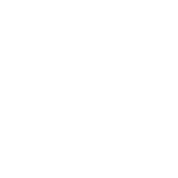 Syn2 gråstarroperationer
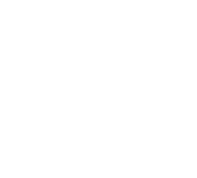 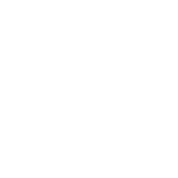 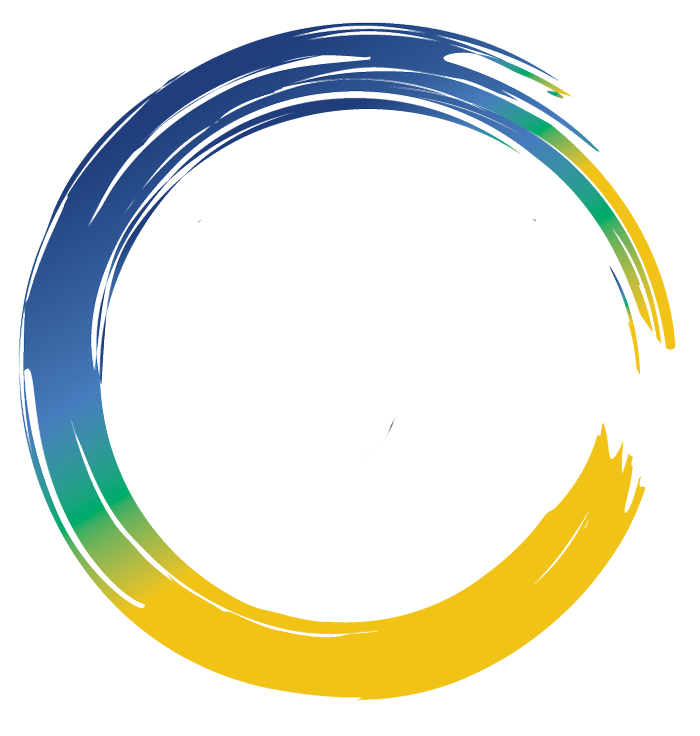 HungersnödRegelbunden tillgång till mat för 14 personer i nöd
UngdomarLions Quests kursplan i ett klassrum under ett år
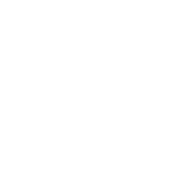 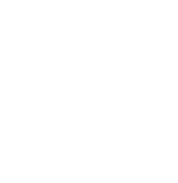 Vad kan USD 100 göra?
DiabetesUndersökningar för 18 människor i riskzonen
BarncancerBidrar till inköp av utrustning för att diagnostisera/behandla 8 barn
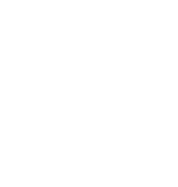 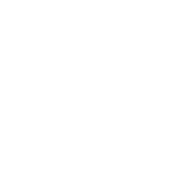 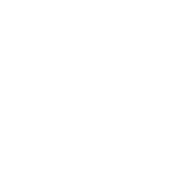 MiljöTillgång till rent vatten för 14 personer
Humanitära insatserMässlingvaccinationer till 100 barn
KatastrofhjälpOmedelbar hjälp till 4 offer vid en naturkatastrof
[Speaker Notes: För många medlemmar kan USD 100 per år vara ett stort belopp. Ofta hjälper det att bryta ner målet som vi gjorde på föregående bild, eftersom USD 100 är endast USD 2 per vecka. Det kan även hjälpa att berätta om de många enastående saker LCIF kan utföra med en donation på USD 100. Du kanske kommer ihåg denna bild från det första webbseminariet och här är den igen. När du tittar närmare på denna information kan du fundera över vad som skulle vara mest framgångsrikt eller skapa mest engagemang i din klubb.

(Gå vidare till nästa bild)]
Sätta upp ett mål
Välj minst ett av de fyra målen, för att klubben ska komma igång med sina insatser redan under detta år:
[Speaker Notes: Din klubb har kanske donerat till LCIF under många år. Kanske har många av klubbens medlemmar aldrig donerat till LCIF tidigare. Oavsett vad klubben har gjort tidigare uppmuntrar vi klubben att arbeta mot minst ett av dessa fyra mål, för att verkligen komma igång:

Ni kan arbeta mot 100 % deltagande av medlemmarna, vilket innebär att alla medlemmar donerar till LCIF:
Deltagande är nyckeln till framgång!
Ju fler medlemmar som deltar, desto större påverkan kan vi ha på våra gemensamma mål.
Du kan även arbeta mot målet 100 % deltagande av medlemmarna med minst USD 100 per medlem, vilket innebär att alla medlemmar donerar minst USD 100 till LCIF, vilket gör att klubben uppnår det övergripande målet på USD 100 per medlem per år.
USD 100, bara USD 2 per vecka, kan räcka långt.
Klubbar som uppnår denna nivå kommer att tilldelas erkänsla som 100/100-klubb.
Din klubb kan göra en donation från den egna kassan eller genomföra ett insamlingsevenemang. Klubben kan även överväga att matcha medlemmarnas donationer eller att engagera allmänheten i ett evenemang.
En donation från klubben är ett sätt klubben kan visa medlemmarnas samlade stöd för LCIF och Kampanj 100.
Ett insamlingsevenemang är ett utmärkt sätt att bjuda in allmänheten att delta och att sprida vårt budskap om de hjälpinsatser vi utför.
Din klubb kan bli en modellklubb: Modellklubbar sätter upp utmanande mål och föregår med gott exempel för andra klubbar, genom att prova olika strategier för att uppnå dem. Som tack kommer de att erhålla särskild erkänsla.

Låt oss lära oss mer om att bli en modellklubb!

(Gå vidare till nästa bild)]
Modellklubbar
Modellklubbar sätter upp ett utmanande mål på i genomsnitt USD 750 insamlat per medlem och åtar sig att prova olika insamlingsstrategier.
Det finns tre viktiga saker att känna till om modellklubbar:
[Speaker Notes: Din klubb har kanske satt upp höga mål, så har ni funderat över att bli en modellklubb?

Modellklubbar är oerhört viktiga för framgångarna under kampanjen. Modellklubbar sätter upp ett utmanande mål på i genomsnitt USD 750 insamlat per medlem och åtar sig att prova olika insamlingsstrategier. 
 
Modellklubbens mål per medlem kan kännas avskräckande, men kom ihåg:
Alla pengar som har samlats in sedan den 1 juli 2017 räknas, så din klubb har sannolikt fått en god start!
Alla pengar som samlas in från alla källor tillgodoräknas, inte endast medlemmarnas donationer!
Klubben har till och med den 30 juni 2022 på sig att nå målet, så modellklubbens mål behöver inte uppnås på ett år.

(Gå vidare till nästa bild)]
Modellklubbar
För att tacka modellklubbarna för deras insatser kan de tilldelas särskild erkänsla på tre nivåer:




Denna erkänsla baseras på genomsnittlig donation per medlem, se din handbok för mer information.
[Speaker Notes: Modellklubbar kan tilldelas särskild erkänsla för sina insatser. Denna erkänsla är indelad i tre nivåer: När ett åtagande görs att delta, när mål uppnås samt när donationslöften och åtaganden uppnås.

Erkänsla tilldelas baserat på total donation i genomsnitt per medlem i steg om USD 750 per nivå. I din handbok beskrivs denna erkänsla mer i detalj.

(Gå vidare till nästa bild)]
Bygg upp ett team
[Speaker Notes: Nu har du börjat fundera över din plan och vilka mål du kan sätta upp för året. Nu ska vi tala mer om det team du kan bygga upp som kan stödja dig!

(Gå vidare till nästa bild)]
Bygg upp ett team
Det finns en roll i Kampanj 100 för varje medlem i klubben!
Som klubbens LCIF-koordinator kan du överväga att bilda en kommitté för Kampanj 100.
[Speaker Notes: Att leda din klubb till framgångar under detta år kommer kräva hjälp från alla medlemmar i din klubb. Vissa medlemmar kanske söker efter nya möjligheter som ledare och sätt att bli involverade. Att stödja dig i din ledarroll är ett utmärkt sätt för dem att göra det!

Det kan vara dig till hjälp att bilda en kommitté för Kampanj 100. Du kan rekrytera klubbmedlemmar som hjälper dig att driva kampanjen, leda olika insamlingsstrategier eller aktiviteter, besöka enskilda medlemmar för att be om donationer samt hjälpa till med administration, till exempel att organisera material, skicka in donationer eller följa upp klubbens framgångar.

(Gå vidare till nästa bild)]
Bygg upp ett team
När du funderar över vilka som bäst kan fylla dessa roller bör du ha följande kvalifikationer i minnet:
[Speaker Notes: När du söker efter medlemmar som kan hjälpa dig i dina ledarinsatser bör du söka efter medlemmar som är aktiva och engagerade i klubben, har visat åtagande och engagemang för LCIF och Kampanj 100, är villiga att donera eller att ge ett donationslöfte till kampanjen samt kan ägna några timmar per vecka åt dessa insatser. Det är viktigt att det finns andra medlemmar som kan ta sig an en aktiv roll i klubbens insatser och som kan dela ansvaret med dig.

(Gå vidare till nästa bild)]
Bygg upp ett team
Kom ihåg att du är en del i ett globalt team av ledare i Lions som skapar kontakt mellan medlemmarna och LCIF!
Distriktets LCIF-koordinator förlitar sig på dig att engagera klubbens medlemmar.
Börja bygga upp en god relation med distriktets koordinator:
[Speaker Notes: Kom ihåg att du som klubbens LCIF-koordinator är en del i ett globalt team av tusentals ledare i Lions som skapar kontakt mellan medlemmarna och LCIF! Distriktets LCIF-koordinator förlitar sig på dig att leda klubben och att klubben uppnår sina mål i distriktets totala mål. Distriktets koordinator finns här för att stödja dig, ge vägledning och marknadsföra de utmärkta insatser klubben gör till förmån för LCIF!

Om du ännu inte har varit i kontakt med distriktets koordinator följer här förslag på några saker du kan göra, för att skapa en god relation:
Fastställ en regelbunden tid att ha kontakt med distriktets LCIF-koordinator, vilket kommer hjälpa dig att driva aktiviteten i klubben.
Svara snabbt när information efterfrågas, för distriktets koordinator kommer att rapportera om lokala aktiviteter, så han/hon kommer att uppskatta snabba svar från dig.
Delta i möten med andra koordinatorer, om möjligt, för dessa möten gör möjligheter att dela med sig av erfarenheter, lära känna andra ledare, finna lösningar och fira framgångar.
Skicka fortlöpande uppdateringar till distriktets LCIF-koordinator, för när han/hon är uppdaterad ger det dem större möjligheter att marknadsföra klubbens goda insatser till andra ledare och klubbar i distriktet!
Bjud in distriktets LCIF-koordinator att framföra en presentation i klubben tillsammans med dig, för han/hon har också en berättelse att framföra och ju fler berättelser som framförs desto bättre!]
Samla in pengar
[Speaker Notes: Nu har vi gått igenom hur du framför din berättelse, sammanställer en plan och bygger upp ett team. Låt oss nu gå igenom de bästa sätten att samla in pengar, så att Lions medlemmar kan genomföra ännu fler hjälpinsatser!

(Gå vidare till nästa bild)]
Samla in pengar
Det finns fyra huvudsakliga saker att fokusera på när klubben samlar in pengar:
[Speaker Notes: Lions medlemmar är av naturen generösa. Det är medlemmarna som donerar allra mest till LCIF, de stödjer klubbprojekt och många andra frågor i samhället. Emellertid vet vi att vi behöver mer deltagande än någonsin tidigare av Lions medlemmar för att uppnå målen i Kampanj 100.

Som klubbens LCIF-koordinator kan du hjälpa till att samla in pengar, genom att fokusera på fyra viktiga aktiviteter:
Fråga medlemmar om att donera eller ge ett donationslöfte
Planera insamlingsevenemang där insamlade pengar går till LCIF
Överväga att göra en donation till LCIF från klubbens kassa
Informera lokala företag och allmänheten samt erbjuda dem att bidra till klubbens insatser att stödja LCIF

Låt oss använda resterande tid till att gå igenom hur du kan bli framgångsrik i var och en av dessa strategier!
(Gå vidare till nästa bild)]
Engagera enskilda medlemmar
[Speaker Notes: Att öka medlemmarnas engagemang är en mycket viktig del. Låt oss kort tala om hur vi på bästa sätt kan få donationer från medlemmarna.

(Gå vidare till nästa bild)]
Engagera enskilda medlemmar
Håll följande tips i minnet när du ber andra medlemmar om att göra en donation eller att ge ett donationslöfte:
[Speaker Notes: Vi vet att några av er kanske inte är vana med att be medlemmarna att donera eller det kanske var ett tag sedan du gjorde detta. Det finns några saker du kan göra för att bli framgångsrik:

Först gör du din egen donation, eller ger ett donationslöfte, innan du ber andra att donera:
Att göra det skapar förtroende, för att kunna berätta att du redan har donerat och att nu be andra medlemmar att göra detsamma stärker dig och dina argument att denna kampanj verkligen är viktig, att du har förtroende för LCIF och att medlemmarna nu bör bidra. 
Gör det enkelt för medlemmarna:
Dela ut donationskort till dem eller visa hur man donerar eller ger ett donationslöfte på webbplatsen https://lionsclubs.org/sv/donate eller i appen MyLion. Om det är möjligt ber du medlemmarna att bidra med en automatisk donation, för det är ett utmärkt sätt att en mindre donation växer över tid. 
Gör det förståeligt:
Be dem överväga en specifik donation och när du gör det börjar du med det minsta beloppet först. Ett exempel: En donation på USD 300 under hela kampanjen motsvarar USD 100 per år eller USD 8 per månad eller USD 2 per vecka! När medlemmarna förstår att en liten insats kan ha stor påverkan kanske de funderar över att göra mer.
Gör det personligt:
Träffa medlemmarna eller individuellt eller i små grupper när det är möjligt. Att ge utrymme för frågor och framföra egna berättelser uppmuntrar medlemmarna att göra sin bästa möjliga donation. Det är även till hjälp om du lär känna övriga medlemmar och lära dig vilka globala frågor som är mest intressanta eller engagerande för dem. 
Gör det officiellt:
Se till att varje medlem fyller i ett donationsformulär och skickar in det till LCIF för inregistrering och snabb handläggning av erkänsla, för vi kan inte skicka ut erkänsla om vi inte har den information vi behöver om donatorn.
Gör skillnad:
Tacka medlemmarna för att de har tagit sig tid att sammanträffa med dig, att de överväger en donation och när de har gjort en donation. Berätta för dem vilken påverkan deras donation kommer att ha i LCIF. Dessutom erbjuder LCIF möjligheter till olika typer av erkänsla för donationer på alla nivåer, vilket vi kommer att gå igenom strax.

Kom ihåg att det allra viktigaste att tänka på i dessa insamlingsinsatser är att du bjuder in medlemmar och grannar att göra som du och stödja LCIF:s insatser. Du ber inte om donationer för egen del, utan du ber om donationer som LCIF behöver för att kunna hjälpa Lions medlemmar att förändra världen.

(Gå vidare till nästa bild)]
Engagera enskilda medlemmar
Det kan vara till nytta att öva på hur man ber om en donation. Du kan använda följande text som utgångspunkt och anpassa den så att den passar i ditt område:
Jag skulle vilja be dig att göra som jag och stödja Kampanj 100. Jag känner inte till vilka ekonomiska möjligheter du har eller vilka åtaganden till ideella organisationer du redan har gjort, men jag vet vilken passion du har för Lions hjälpinsatser. Skulle du kunna tänka dig att donera USD 8 per månad, vilket blir en total donation på USD 300 på tre år?
[Speaker Notes: Konkreta och specifika förfrågningar är ofta det bästa sättet att erhålla donationer. Det kan vara till nytta för dig att öva på en förfrågan innan du träffa medlemmarna. Du kan använda följande text som utgångspunkt och anpassa den så att den passar i ditt område:

Jag skulle vilja be dig att göra som jag och stödja Kampanj 100. Jag känner inte till vilka ekonomiska möjligheter du har eller vilka åtaganden till ideella organisationer du redan har gjort, men jag vet vilken passion du har för Lions hjälpinsatser. Skulle du kunna tänka dig att donera USD 8 per månad, vilket blir en total donation på USD 300 på tre år?

(Gå vidare till nästa bild)]
Engagera enskilda medlemmar
Det kan även vara bra att öva på de möjliga svar du kan få på din förfrågan:
[Speaker Notes: När du förbereder dig inför att framföra en förfrågan bör du även öva på de svar du kan få. Vi har några exempel ovan.

Det är viktigt att komma ihåg att det är okej om medlemmarna ber om mer tid till att tänka på saken, för det innebär att de verkligen kommer att överväga en donation! Fortsätt att följa upp med dem till dess att de har fattat ett beslut.

De medlemmar som inledningsvis säger nej kanske har frågor som gör att de inte kan svara ja. Eller så kanske de tror att om de inte kan donera det belopp du har bett om bör de inte donera alls. Var noga med att svara på alla de frågor som finns och håll dörren öppen för alla gåvor, även om de är mindre än du har bett om.

(Gå vidare till nästa bild)]
Engagera enskilda medlemmar
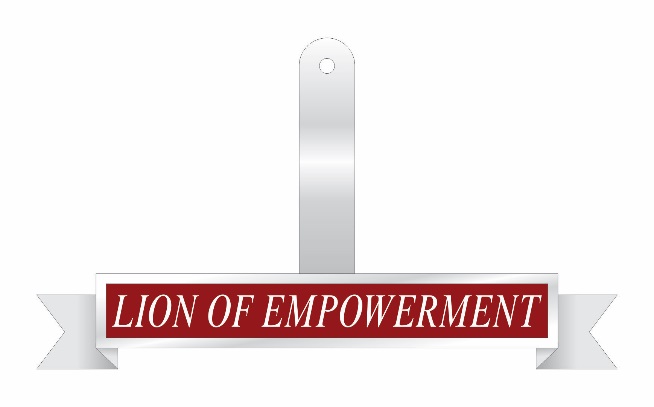 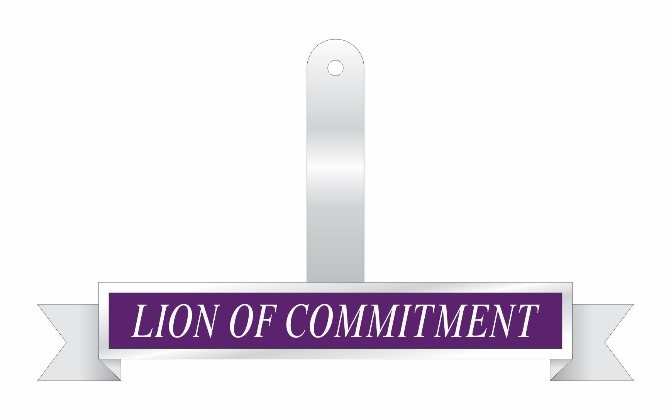 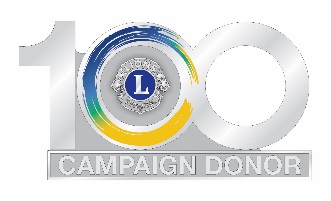 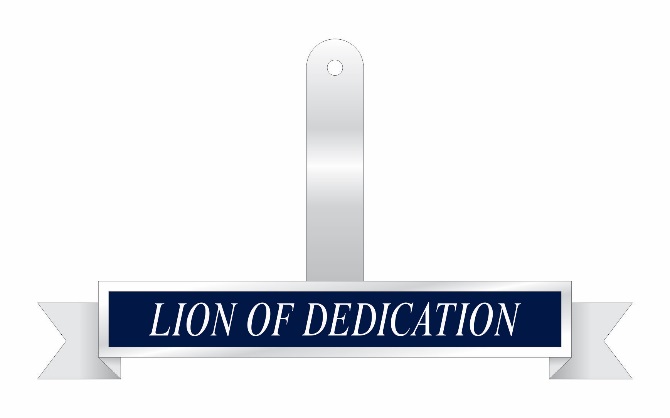 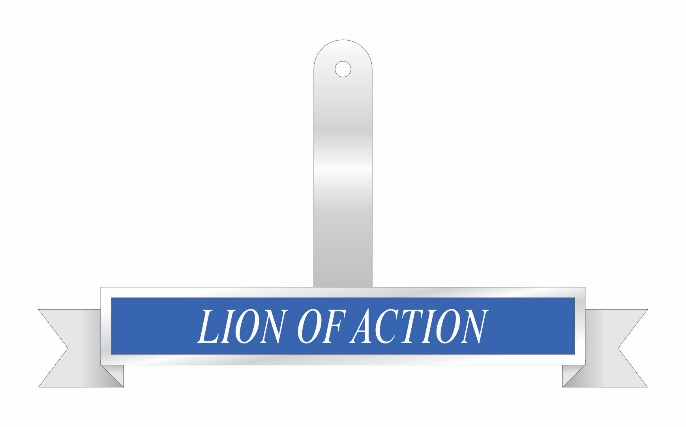 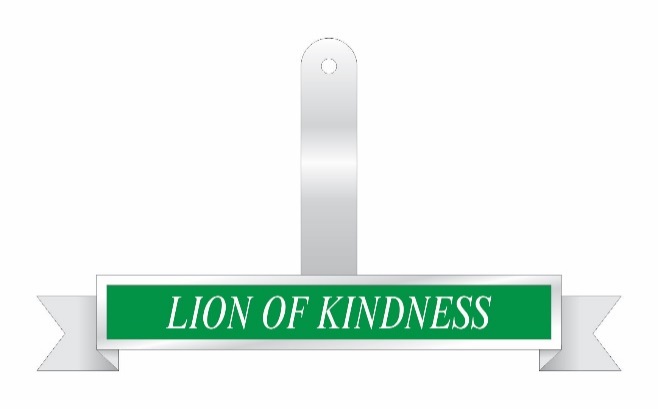 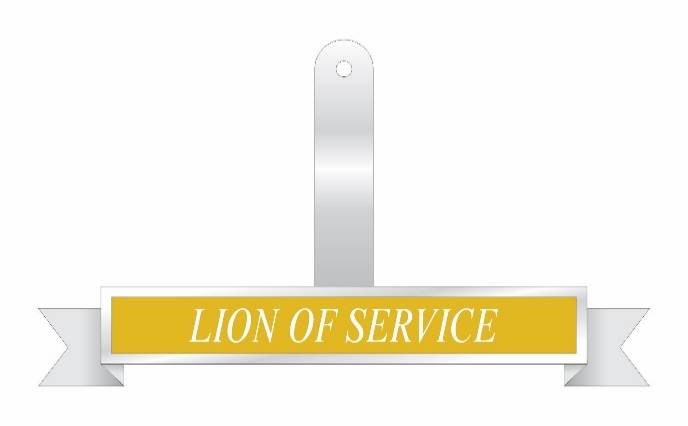 [Speaker Notes: Särskild erkänsla under begränsad tid har tagits fram för donatorer som bidrar under hela Kampanj 100. Alla donatorer som bidrar med minst USD 100 till Kampanj 100 kommer att erhålla den nål i silver som visas ovan. Donatorer som donerar USD 300 eller mer totalt kommer att erhålla erkänsla som beskrivs ovan. Donatorerna kommer att erhålla denna erkänsla direkt till sin bostadsadress, såvida inget annat har angivits, och utskick av dessa kommer att inledas i början av 2019.

Kom ihåg: Alla donationer till kampanjen kommer att tillgodoräknas gentemot donatorns Melvin Jones Fellowship eller Progressive Melvin Jones Fellowship. All den erkänsla som beskrivs här är i tillägg till alla annan befintlig erkänsla som LCIF erbjuder.

(Gå vidare till nästa bild)]
Engagera enskilda medlemmar
Ytterligare erkänsla kommer finnas för dem som åtar sig att donera varje år och varje månad. Återkommande donatorer kommer även erhålla den erkänsla som visades på föregående bild.
[Speaker Notes: Donatorer som åtar sig att göra återkommande donationer över tid, genom årliga donationslöften eller automatiska donationer varje månad, kommer att erhålla attraktiva gåvor förutom den erkänsla de kommer att erhålla för sin totala donation till kampanjen. Du kommer strax att få höra med om vad dessa är!

(Gå vidare till nästa bild)]
Befintlig erkänsla från LCIF
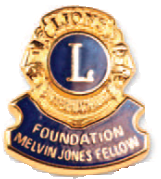 Donationer till Kampanj 100 kommer även att tillgodoräknas gentemot befintliga program för erkänsla, till exempel:
Melvin Jones Fellowship: Donationer på minst USD 1 000
Progressive Melvin Jones Fellowship: Donationer från USD 2 000 upp till USD 100 000
Humanitära partner: Totala donationer på USD 100 000 och mer
Du finner MJF-ansökan på webbplatsen lcif.org
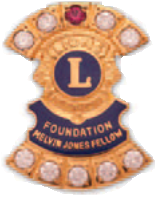 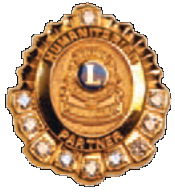 [Speaker Notes: Förutom erkänsla inom Kampanj 100 kommer donationer till kampanjen även att tillgodoräknas gentemot LCIF:s befintliga program för erkänsla:

Melvin Jones Fellowship ger erkänsla till donatorer som donerar minst USD 1 000, vilket kan göras i delbelopp om minst USD 100 under fem år. Som erkänsla för denna donation kommer donatorn att erhålla Melvin Jones Fellowship rockslagsnål och en plakett.
Progressive Melvin Jones Fellowship ger erkänsla till donatorer som fortsätter att donera mer än USD 1 000. I detta program finns erkänsla i form av rockslagsnålar från USD 2 000 till och med USD 100 000.
Humanitära partner: Detta program ger erkänsla till donatorer som har gjort totala donationer på USD 100 000 och mer.

När en donator har donerat tillräckligt för att erhålla sin erkänsla bör han/hon fylla i en ansöka om MJF och skicka in den till LCIF. Denna ansökan finns på webbplatsen lcif.org.

(Gå vidare till nästa bild)]
Lions delar
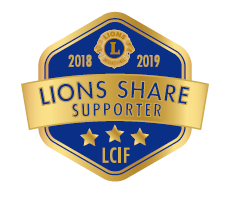 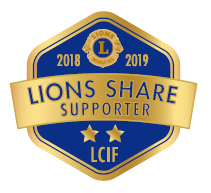 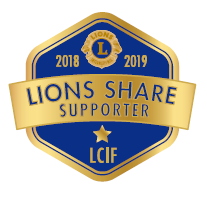 USD 100
(2 stjärnor)
USD 50
(1 stjärna)
USD 200
(3 stjärnor)
[Speaker Notes: LCIF erbjuder även erkänsla för årliga donationer på USD 50, USD 100 och USD 200. Detta program kallas Lions delar. Detta program är utformat för de donatorer som kanske inte kan nå MJF-nivån på en gång, så programmet är ett sätt att på sikt nå fram till en MJF.

Programmet Lions delar erbjuder erkänsla på följande nivåer:
För en donation på USD 50 erhåller donatorn en nål med en stjärna
För en donation på USD 100 erhåller donatorn en nål med två stjärnor
För en donation på USD 200 erhåller donatorn en nål med tre stjärnor

Erkänsla i programmet Lions delar erbjuds utöver den erkänsla som finns i Kampanj 100 och som har beskrivits på föregående bilder.

Donationerna kan öronmärkas till den fond som stödjer hjälpinsatser eller den fond som stödjer katastrofhjälp. Distriktets LCIF-koordinator kommer att erhålla ett antal nålar och en blankett så att han/hon kan följa upp dessa donationer. Om du, eller dina medlemmar, gör denna typ av donation på webbplatsen är det viktigt att du begär att LCIF skickar ut nålen till dig (eller till respektive medlem).

(Gå vidare till nästa bild)]
Erkänsla till klubben
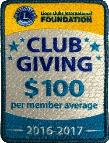 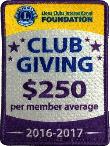 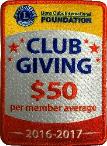 Märke för klubbens donationer
Erkänsla baseras på genomsnittlig donation per medlem.
Melvin Jones Fellowship märke/Chevron
Märke erhålls den första gången en medlem tilldelas en MJF och Chevron-märke för efterföljande donationer.
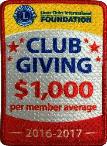 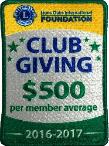 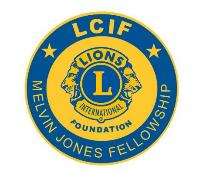 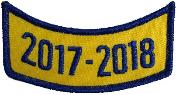 [Speaker Notes: Förutom erkänsla till Kampanj 100 modellklubbar erbjuder LCIF även erkänsla för andra klubbprestationer, till exempel för donationer, MJF-märke och Chevron-märke.

Det finns fem nivåer för klubbens donationer: USD 50, USD 100, USD 250, USD 500 och USD 1 000. Denna erkänsla räknas ut genom att ta klubbens totala donation och dividera den med antal medlemmar i klubben. När klubben uppnår genomsnittlig donation per medlem på dessa nivåer under ett och samma verksamhetsår kommer klubben att erhålla dessa märken. Modellklubbar kommer att erhålla dessa märken utöver sin erkänsla som modellklubb.
Klubbar får ett Melvin Jones Fellowship-märke och Chevron-märke första gången en medlem tilldelas en Melvin Jones Fellowship. Klubben får ett Chevron-märke under efterföljande år när en medlem har tilldelats sin första MJF. Klubben erhåller även ett tygmärke när alla medlemmar har kvalificerat till var sin MJF.

(Gå vidare till nästa bild)]
Insamlingsevenemang
[Speaker Notes: Insamlingsevenemang kan också vara en viktig del i klubbens insatser och stöd till Kampanj 100!

(Gå vidare till nästa bild)]
Planera insamlingsevenemang
Insamlingsevenemang skapar sammanhållning bland medlemmarna och gör att ni kan ha roligt tillsammans!
Många medlemmar har stor erfarenhet av att planera och genomföra olika typer av insamlingsevenemang.
[Speaker Notes: Insamlingsevenemang är ett härligt sätt för klubbens medlemmar att tillbringa tid tillsammans, bjuda in allmänheten att delta och att samla in pengar till LCIF!

Du kanske redan har erfarenhet av denna typ av evenemang, men om du är ny i denna roll eller om du behöver nya idéer kommer här några tips:
Var kreativ: Kampanjen är en utmärkt möjlighet att prova nya saker! Fråga klubbens medlemmar om idéer eller finn bra tips i LCIF:s blogg.
Fundera över hur du kan utbilda deltagarna om LCIF, våra globala frågor och hur Lions hjälper till i världen. Detta är ett utmärkt sätt att visa upp vad LCIF gör i ditt samhälle.
Ta med material som deltagarna kan ta med sig hem: Broschyrer och fickhandböcker är bra alternativ.
Bjud in övriga medlemmar att hjälpa till: Insamlingsevenemang kan kräva en hel del tid och arbetskraft att genomföra. Lions medlemmar älskar att leda och delta i hjälpinsatser, så finn andra klubbmedlemmar som kan hjälpa dig!

Kom ihåg: Att genomföra ett evenemang handlar om att uppmuntra allmänheten att göra som ni, vilket är att förändra världen!

(Gå vidare till nästa bild)]
Gåvor från klubben
[Speaker Notes: En donation från klubbens egen kassa är ytterligare ett sätt din klubb kan stödja LCIF.

(Gå vidare till nästa bild)]
Göra en donation från klubbens kassa
Dessa donationer till LCIF är ett utmärkt sätt för klubbens ledning att stödja stiftelsen på vägnar av alla klubbmedlemmar.
Klubbens ledning kan uppmuntra till individuella donationer, genom att erbjuda att klubben matchar donationer från klubbens egen kassa, vilket fördubblar donatorns påverkan!
Varje klubb bör följa sina ordinarie regler och rutiner, för att avgöra vilken typ av donationer de kan göra från klubbkassan till LCIF.
[Speaker Notes: Vi vet att många klubbar har reservmedel som de har sparat, för att använda till särskilda donationer. Vissa klubbar stödjer LCIF på detta sätt. Din klubb har sannolikt egna regler och rutiner för hur denna typ av donationer kan göras. Förutom att göra en donation på medlemmarnas vägnar kan klubbens kassa även användas till att matcha individuella donationer, vilket uppmuntrar till mer individuellt stöd. Klubben skulle exempelvis kunna göra en donation när en viss procent av antal medlemmar har donerat eller när en viss nivå av pengar har samlats in. Detta är ytterligare ett sätt klubbens ledning kan främja individuella donationer.

(Gå vidare till nästa bild)]
Kontakta lokala företag och allmänheten 
för att be om deras stöd
[Speaker Notes: Slutligen välkomnar LCIF stöd från företag, allmänheten och andra grupper.

(Gå vidare till nästa bild)]
Kontakta lokala företag och allmänheten för att be om deras stöd
Många klubbar har redan goda relationer med företag och med allmänheten från tidigare serviceprojekt eller insamlingsevenemang.
När du planerar att kontakta dessa donatorer kan dessa tips vara till hjälp:
[Speaker Notes: Om din klubb har samlat in pengar tidigare har klubben kanske efterfrågat eller erhållit donationer från företag eller allmänheten till dessa evenemang och/eller frågor. Att engagera denna typ av donatorer är inte endast ett bra sätt att främja stöd till LCIF, utan det sprider även information om Lions och de utmärkta insatser vi gör!

Börja med företag och allmänheten som har stöttat klubben tidigare, för de är redan bekanta med era insatser och om de har stöttat er tidigare är det sannolikt att de gör det igen. 
Fundera över företag som arbetar inom områdena för våra globala frågor, till exempel hälsovård, sophantering, matproduktion med mera. Det är sannolikt att de kommer at stödja LCIF, eftersom våra globala frågor har relationer till deras respektive verksamhet.
Vissa företag/organisationer vill fokusera på lokala organisationer, men du kan visa hur LCIF har stöttat det lokala samhället genom de anslag som har beviljats till klubben och/eller distriktet.
Många arbetsgivare matchar hela eller delar av deras anställdas donationer. När medlemmar och allmänheten donerar frågar du om deras arbetsgivare matchar de anställdas donationer och om så är fallet hjälper du dem med eventuella blanketter/formulär.

Kom ihåg: På samma sätt som evenemang gör stöd från lokala företag och från allmänheten att det lokala samhället kan förändra världen tillsammans med Lions!

(Gå vidare till nästa bild)]
Komma igång
[Speaker Notes: Nu är det dags att samla alla dessa kunskaper och ta det första steget till framgång i din klubb!

(Gå vidare till nästa bild)]
Komma igång
Svara på frågorna om detta webbseminarium.
 Kontakta distriktets LCIF-koordinator om du har frågor.
 Gör din egen donation eller ge ett donationslöfte.
 Skriv ner dina egna skäl till att du donerar.
[Speaker Notes: Glöm inte att svara på frågorna om detta webbseminarium och testa dina kunskaper.
Kontakta distriktets koordinator om du har fler frågor.
Om du inte redan har gjort det bör du nu göra din donation, eller ge ett donationslöfte, till LCIF! Överväg att åta dig att donera USD 100 per år under kommande tre år och, om det är möjligt i ditt område, lägga upp en automatisk donation.
När du har donerat skriver du ner dina egna skäl till att du donerar och inkluderar dem i de presentationer du framför vid klubbmöten.

(Gå vidare till nästa bild)]
Komma igång
Gå igenom vägledningen om att framföra en berättelse.
 Gå igenom de resurser som finns       på LCIF:s webbplats.
 Öva på din berättelse.
 Sätt upp ett mål att sträva mot under detta år.
[Speaker Notes: För att bygga upp dina noteringar till de presentationer du kommer att framföra går du igenom vägledningen om att framföra en berättelse som finns i slutet av din handbok.
Gå igenom det material och de resurser som finns på webbplatsen, till exempel material att skriva ut och berättelser om LCIF:s påverkan.
Öva på din berättelse: Avsätt tid till att öva på dina noteringar som du kommer att använda vid klubbmöten.
Fundera över hur klubben på bästa sätt kan komma igång på vägen mot det gemensamma målet på USD 100 per medlem per år, men sätt upp ett mål som är lämpligt just i din klubb!

(Gå vidare till nästa bild)]
Komma igång
Sammanträffa med klubb-tjänstemännen, för att diskutera målet.
 Börja identifiera lämpliga medlemmar till klubbens kommitté.
 Gå igenom potentialen i varje insamlingsstrategi och planera vilken av dem ni kan börja med.
[Speaker Notes: När du har satt upp mål sammanträffar du med klubbtjänstemännen för att diskutera. 
Fundera över det team du vill skapa för året och börja identifiera lämpliga medlemmar till klubbens kampanjkommitté.
Fastställ vilka insamlingsstrategier som kommer att vara mest framgångsrika i din klubb och vilken av dem klubben bör inleda med. Kom ihåg: Individuella donationer är nyckeln till framgång, så överväg att börja med dem!

(Gå vidare till nästa bild)]
[Speaker Notes: Tack för att du har deltagit i denna utbildning. Vi ser fram emot att fira våra framgångar och förändra världen tillsammans!

(Avsluta presentationen)]